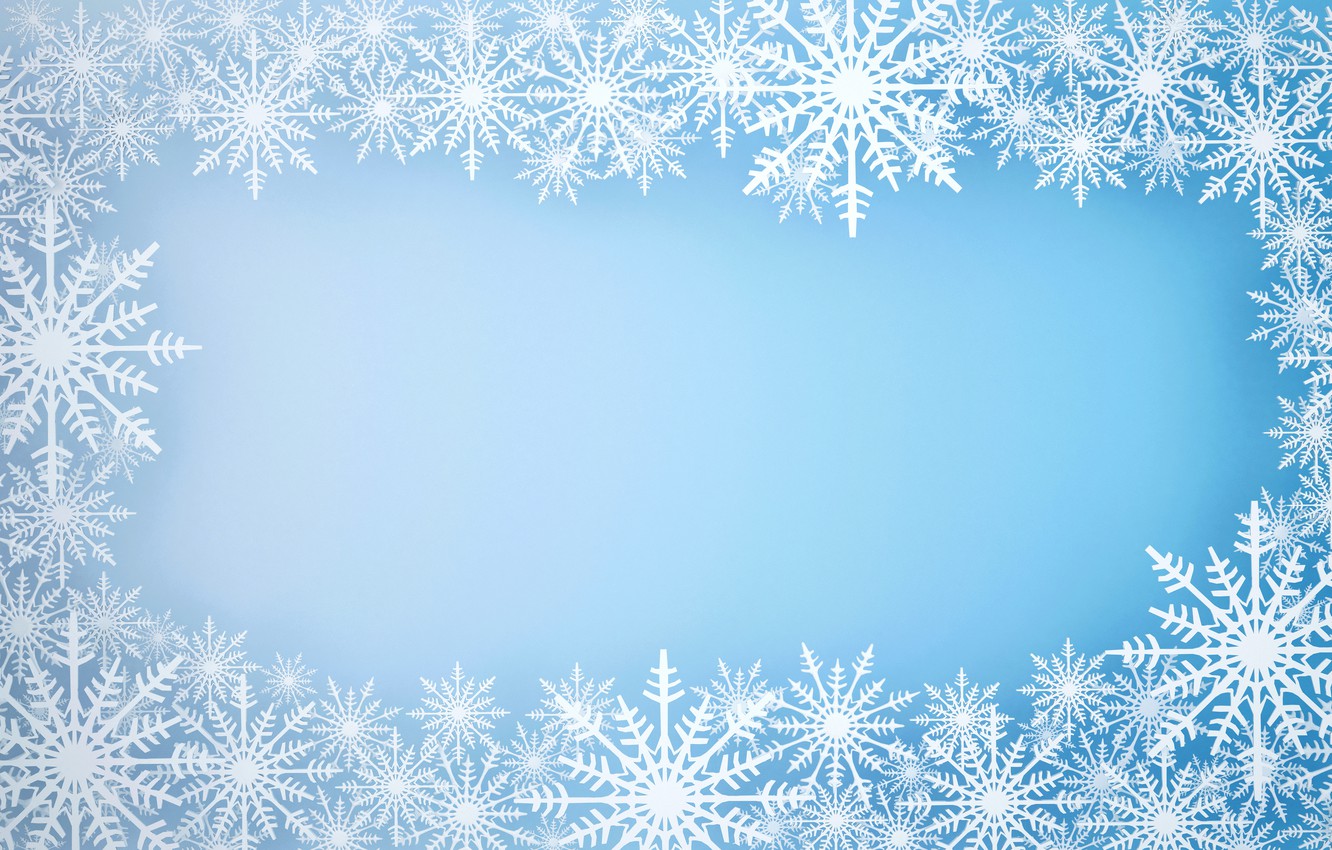 Презентация«Знатоки Птиц»
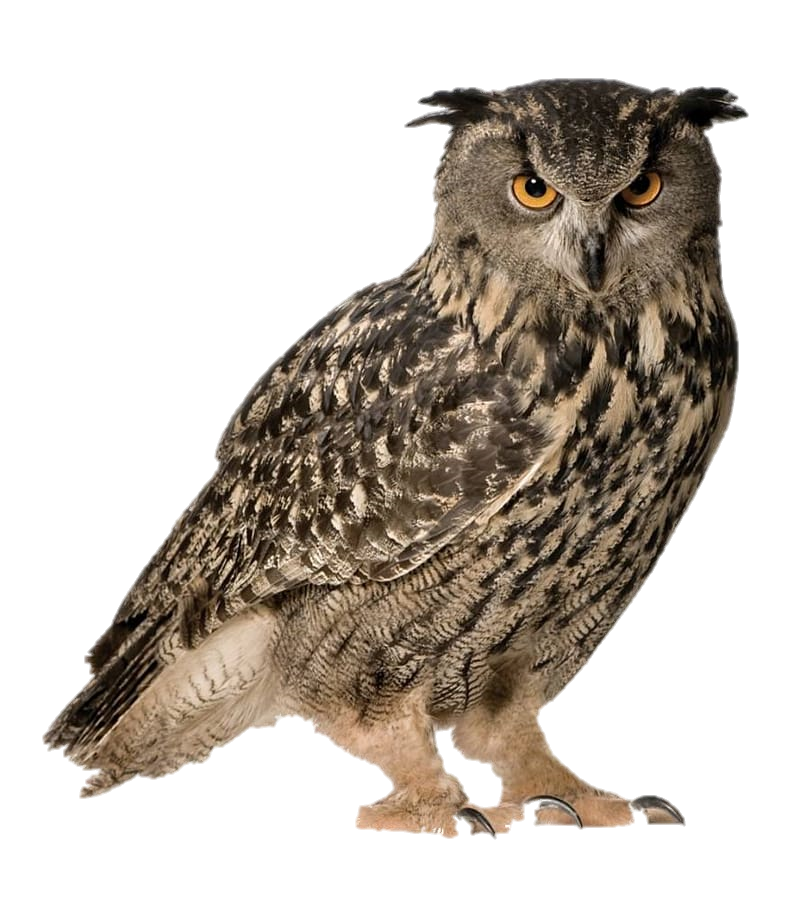 Подготовил
Воспитатель МОУ «СОШ № 13»
Дошкольное отделение
Туманова М.М.

2022 - 2023 учебный год
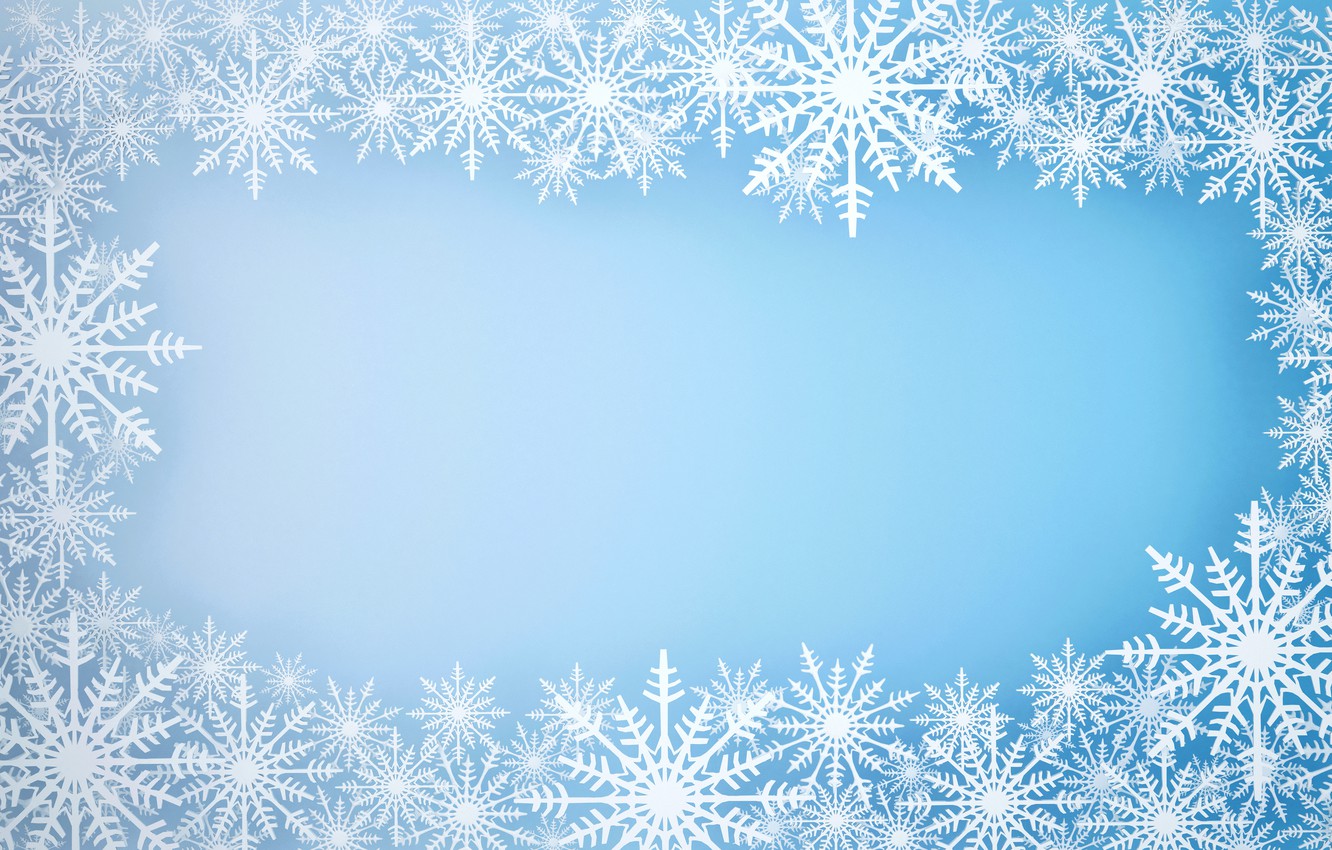 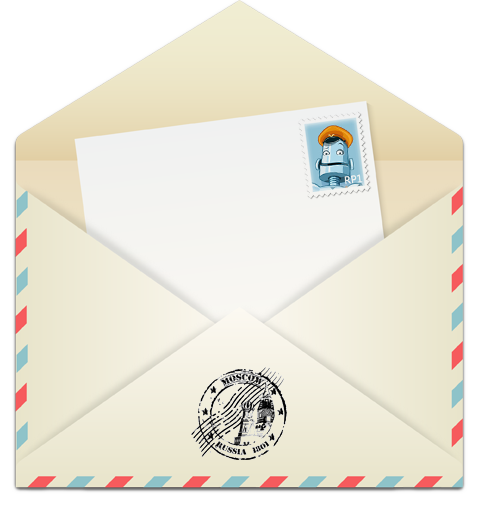 Здравствуйте, друзья. Наступила зима и у меня в лесу прибавилось дел!!! 
Ищу помощников!
С уважением, Сова.
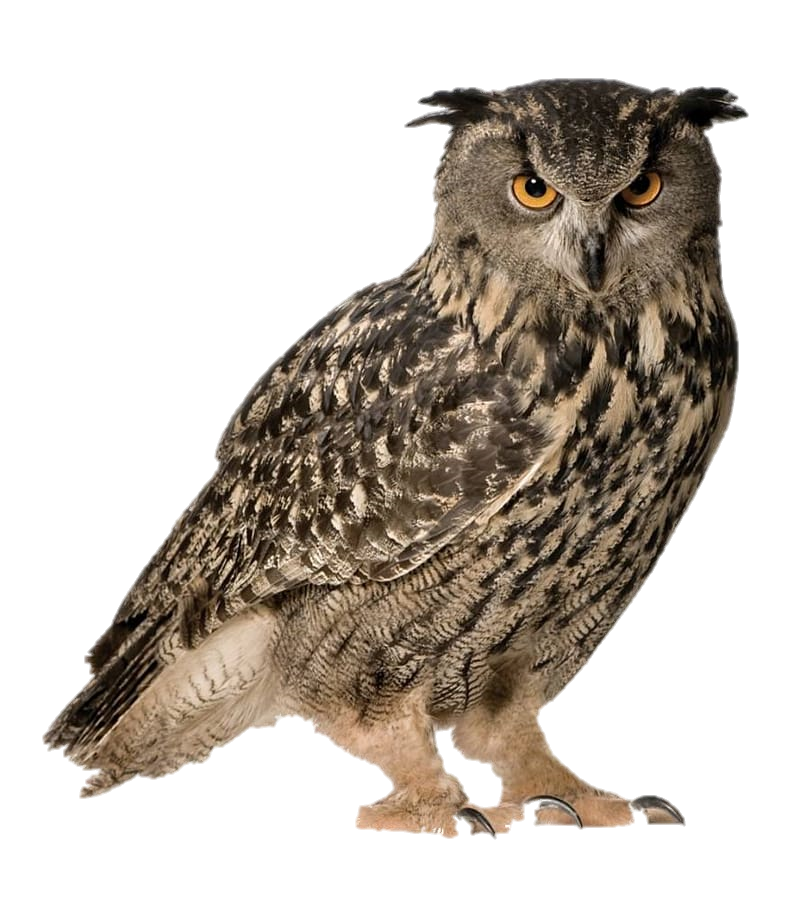 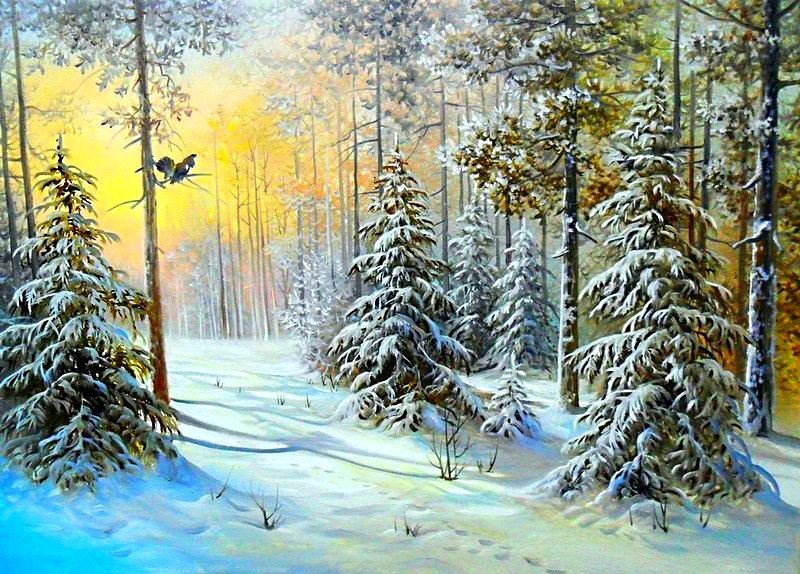 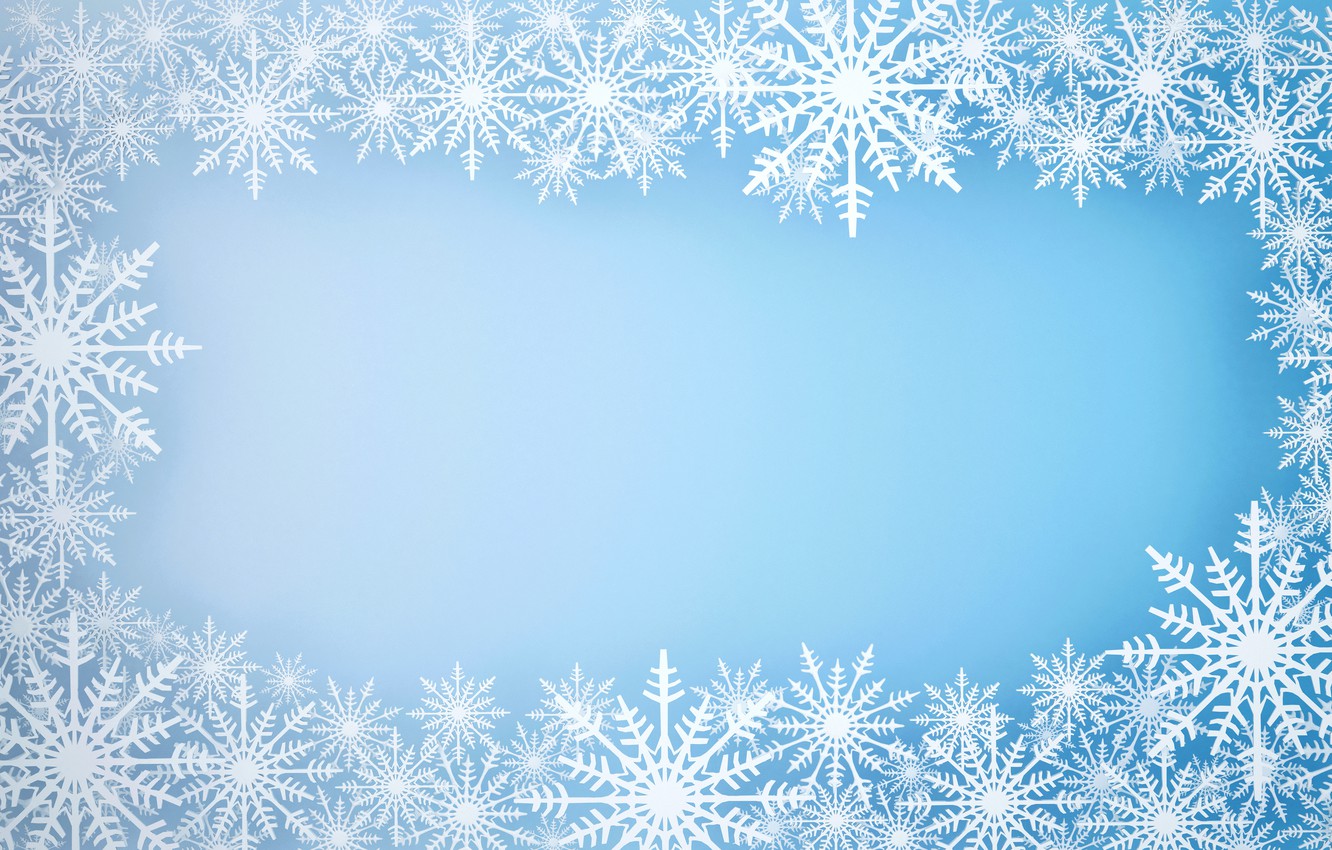 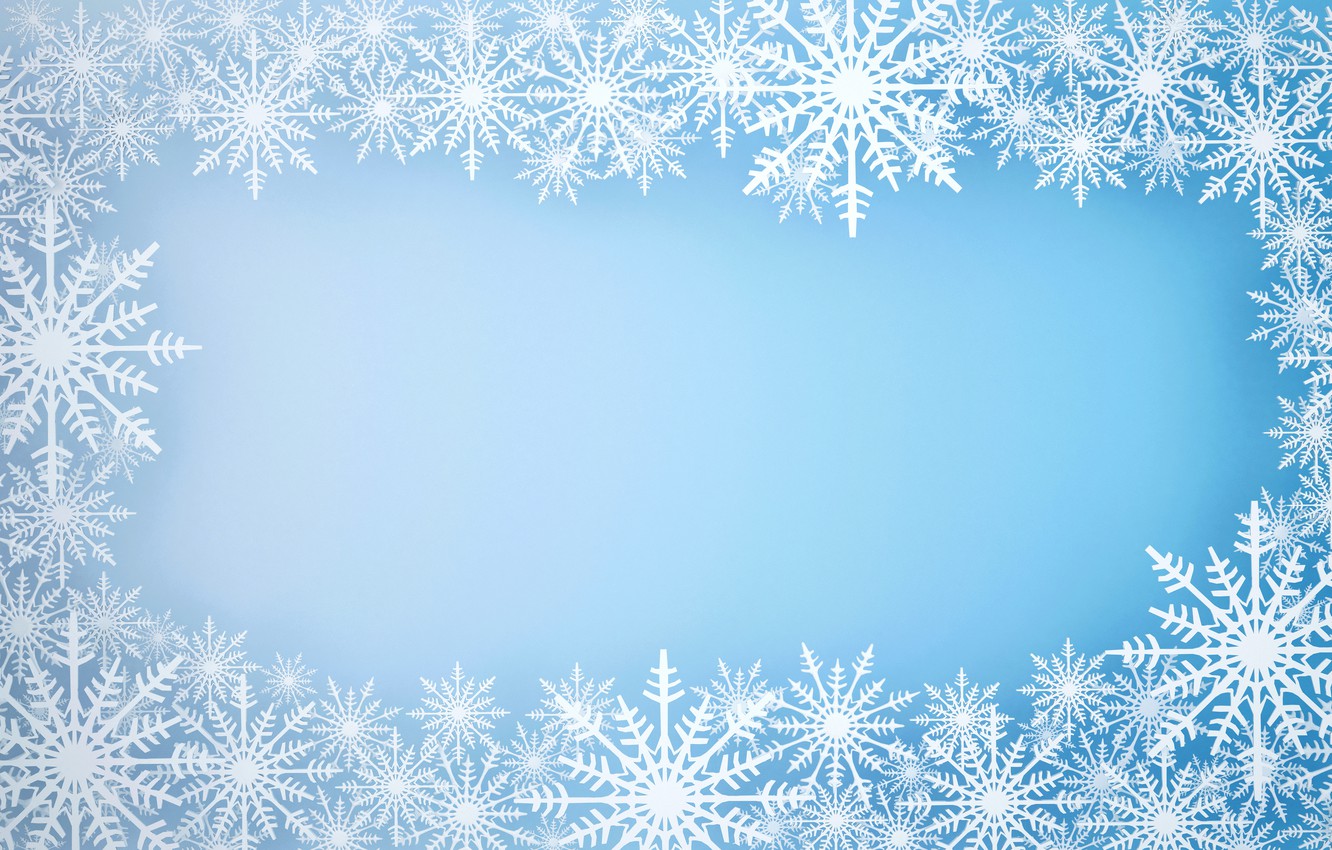 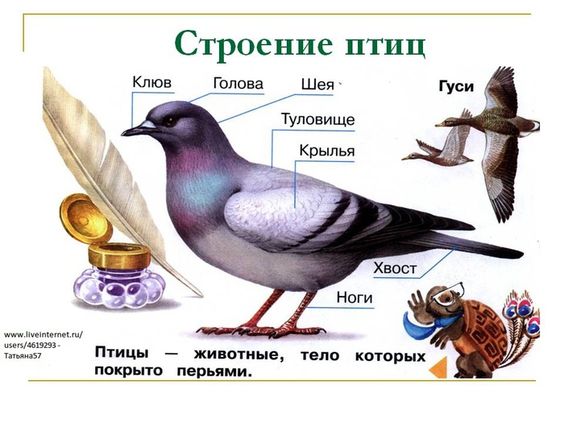 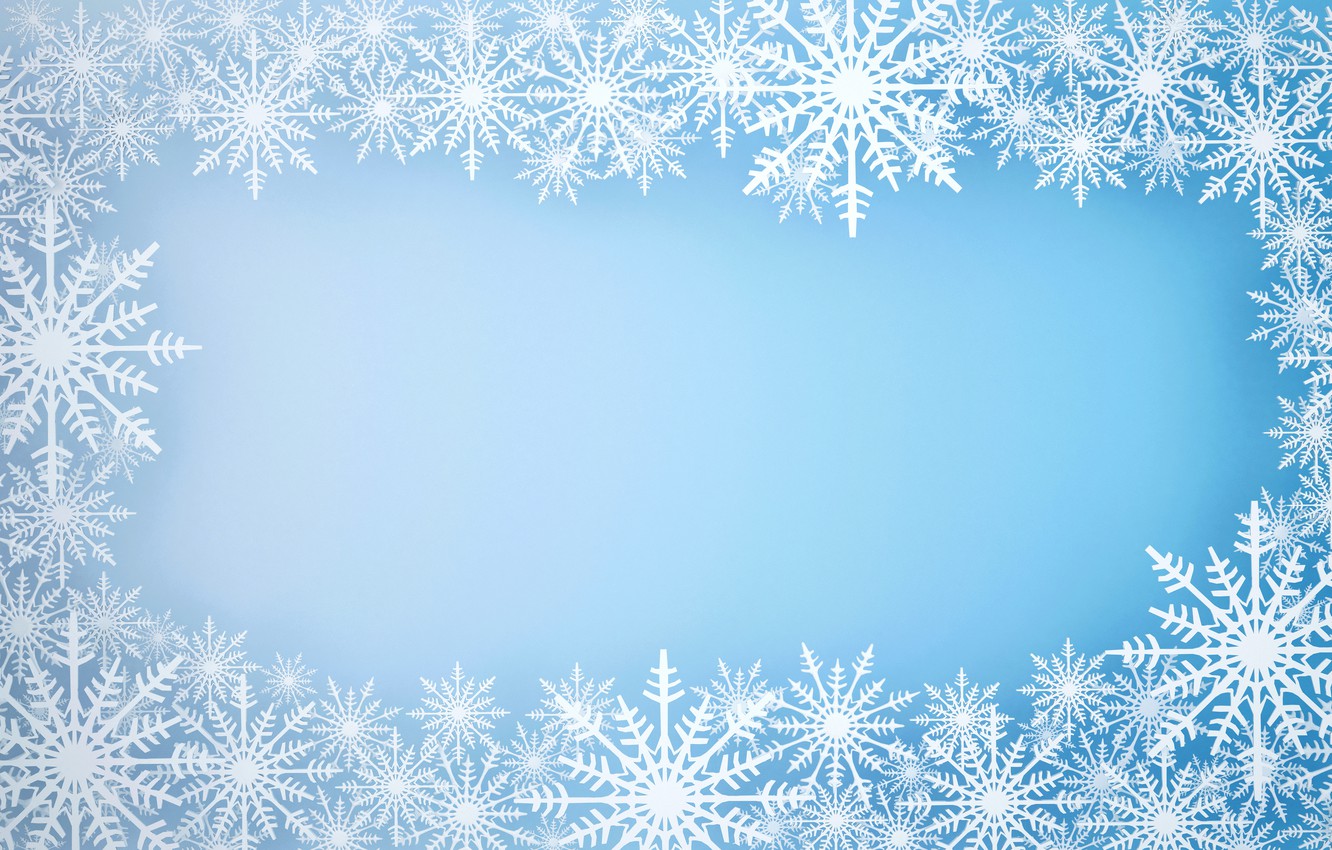 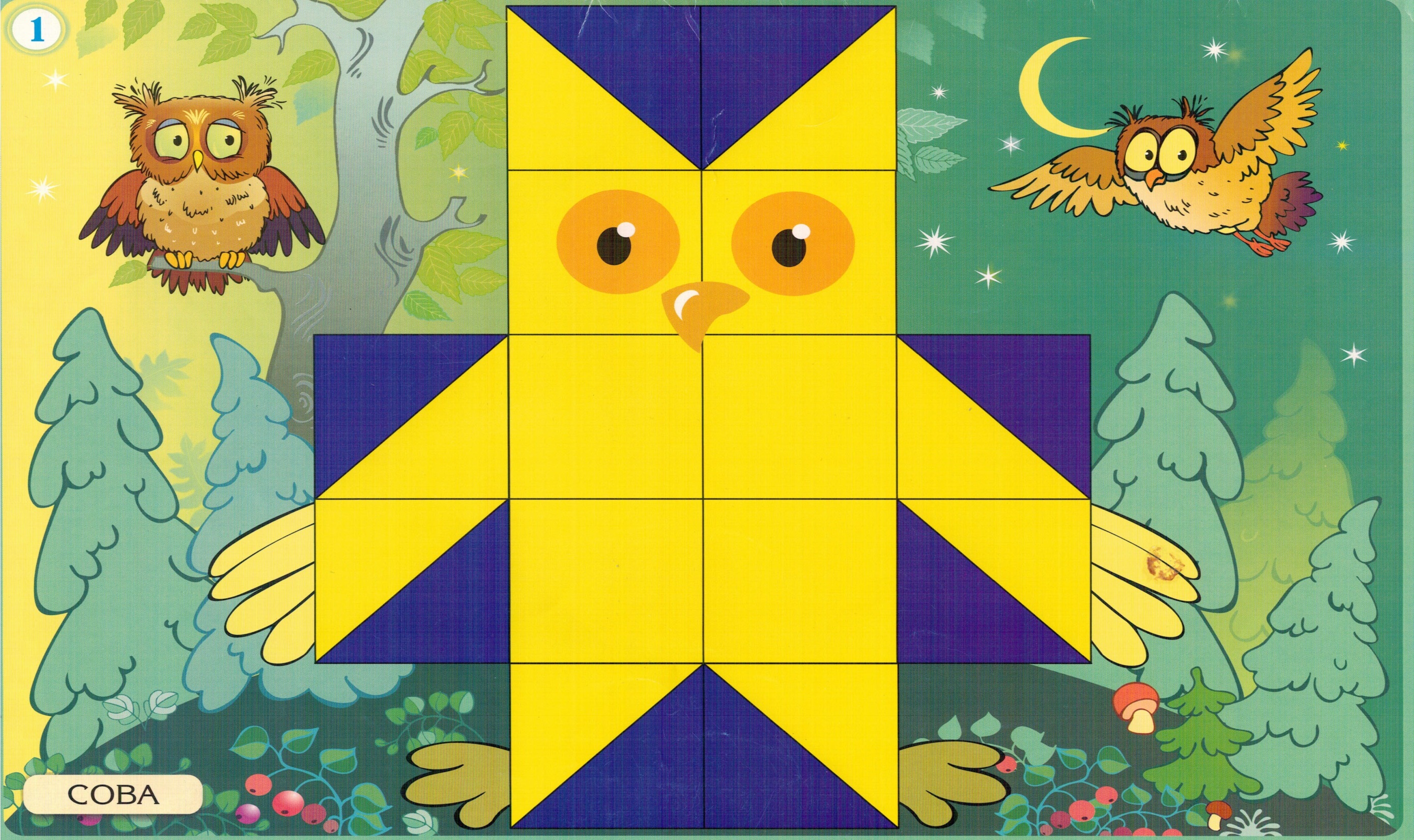 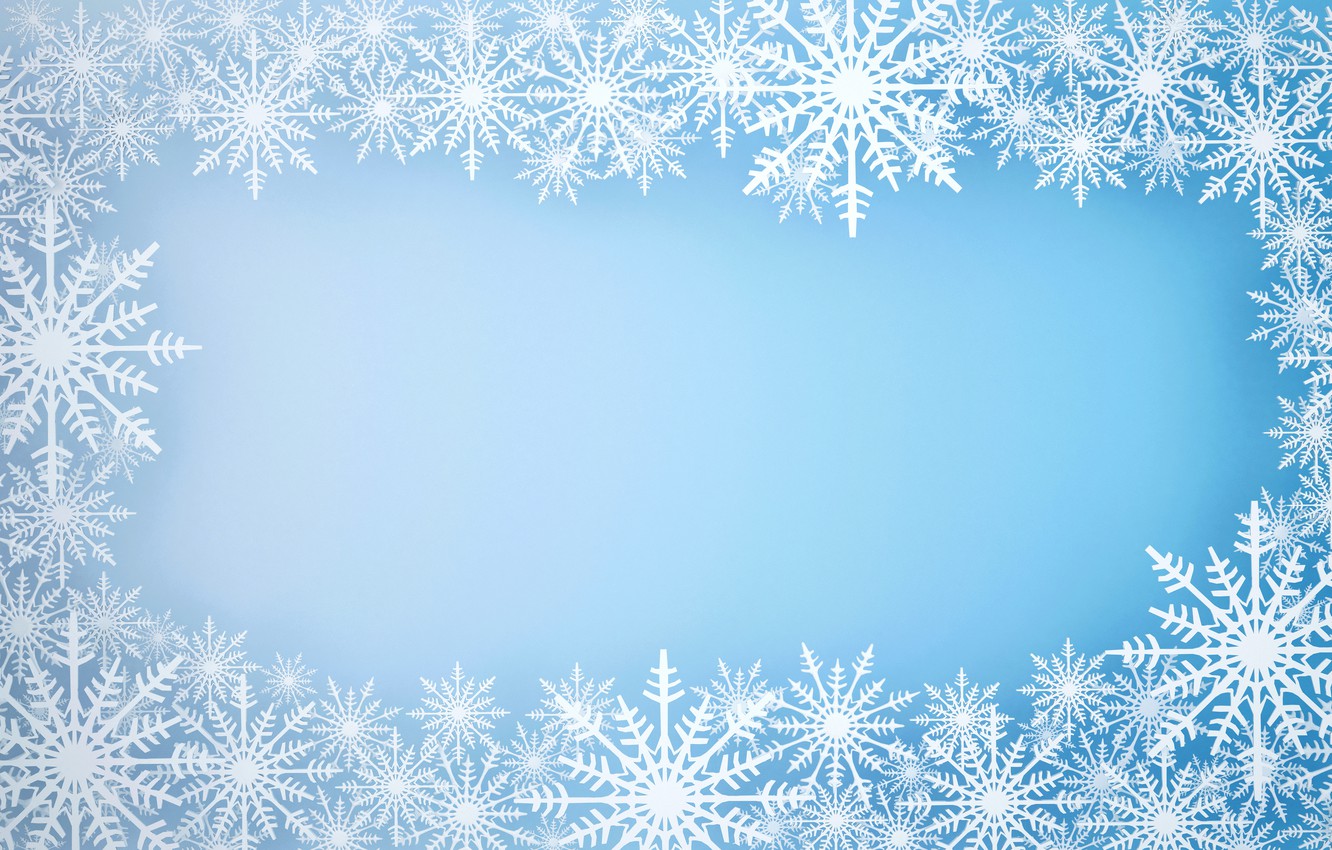 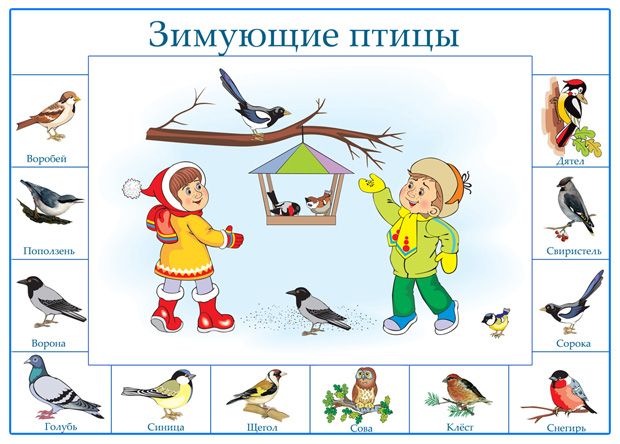 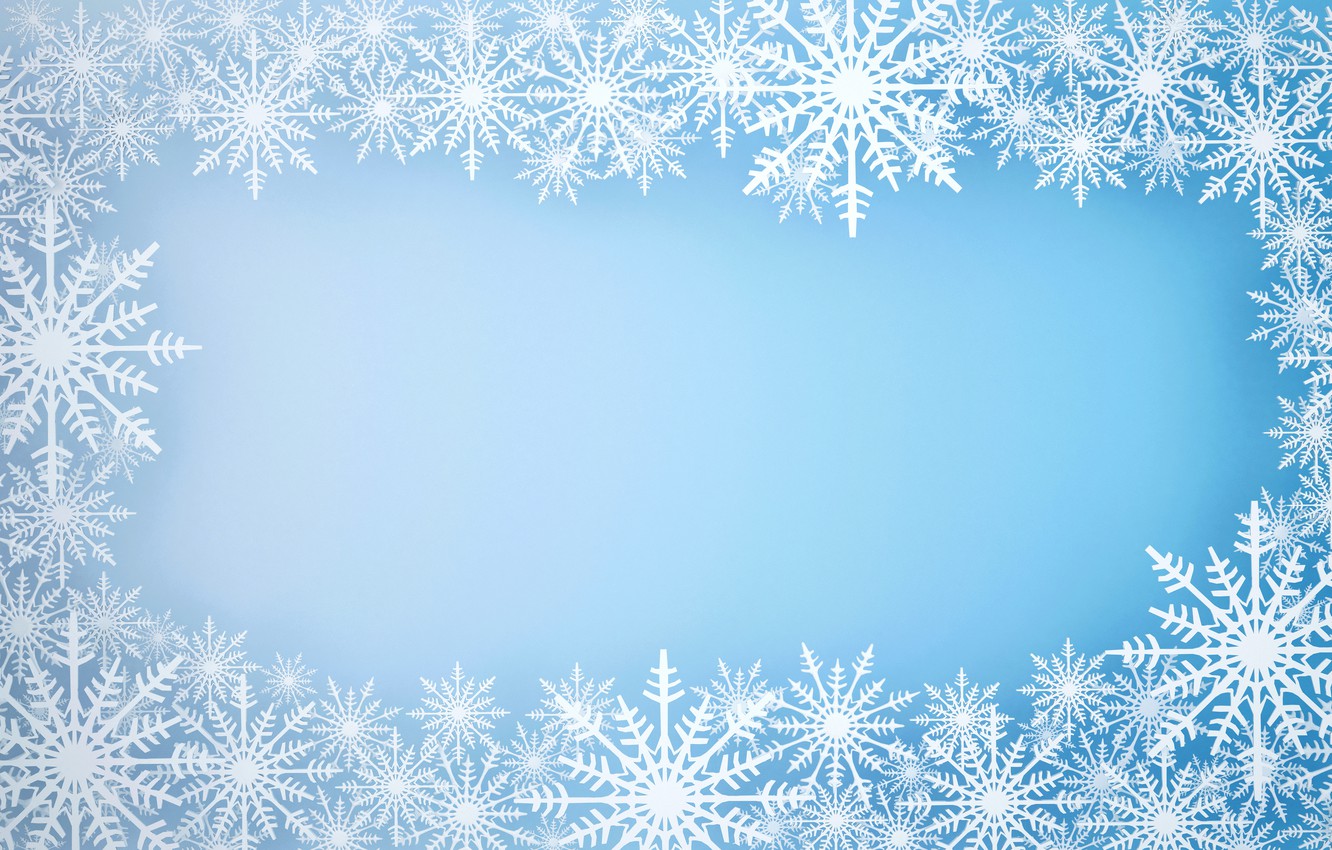 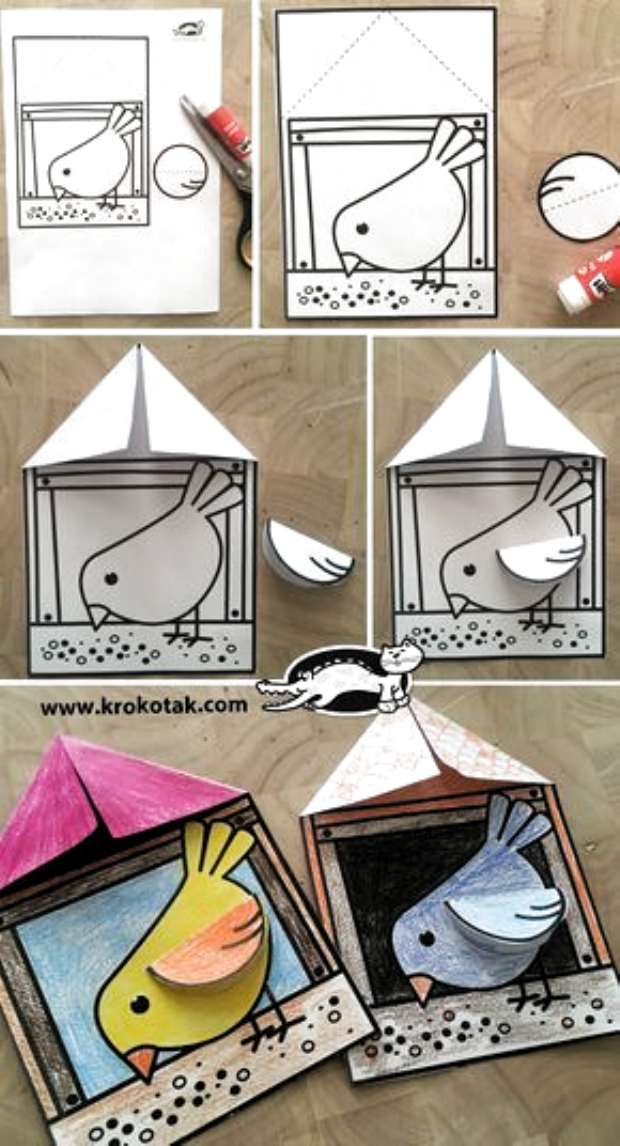 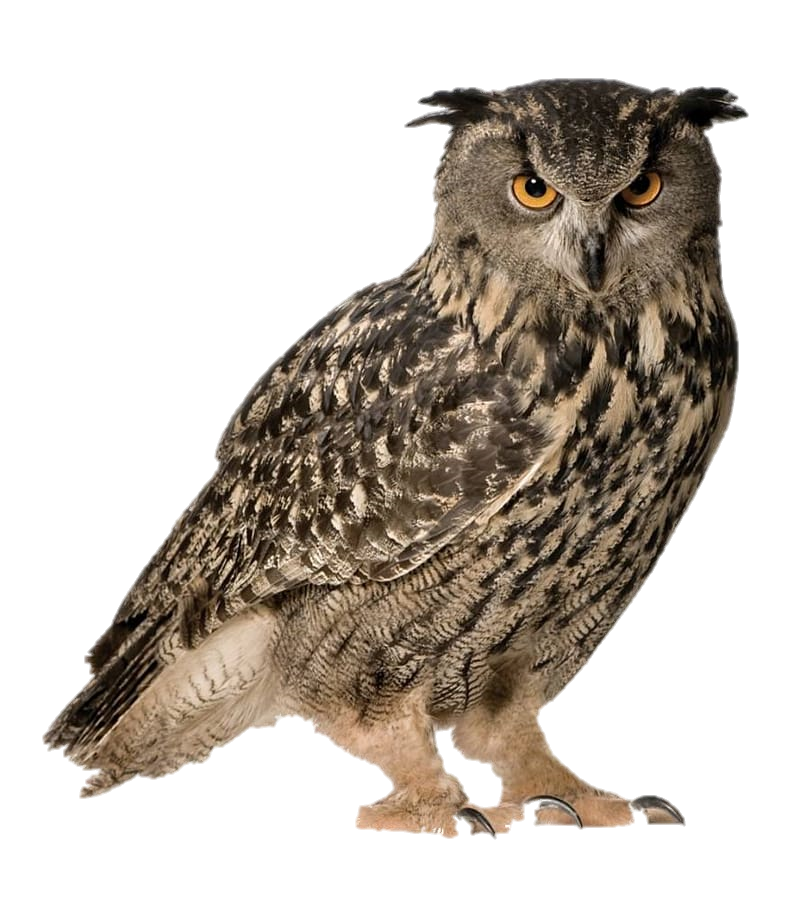 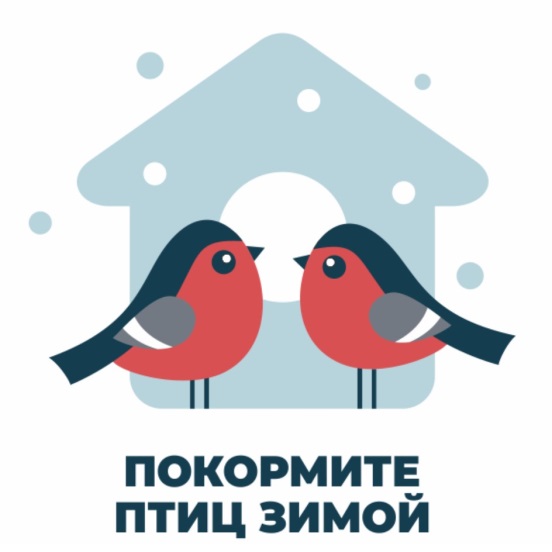